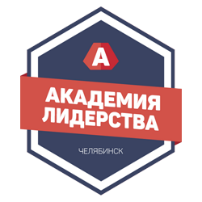 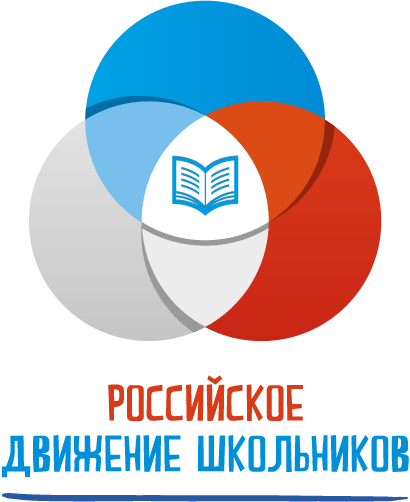 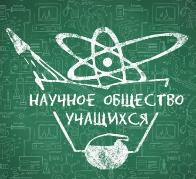 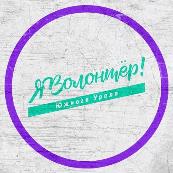 Использование ресурсовРоссийского движения школьников,научного общества учащихся, волонтёрского и лидерского движений в проектировании и реализации дополнительных общеобразовательных программ
Задорин Константин Сергеевич,
доцент кафедры воспитания и дополнительного образования ЧИППКРО
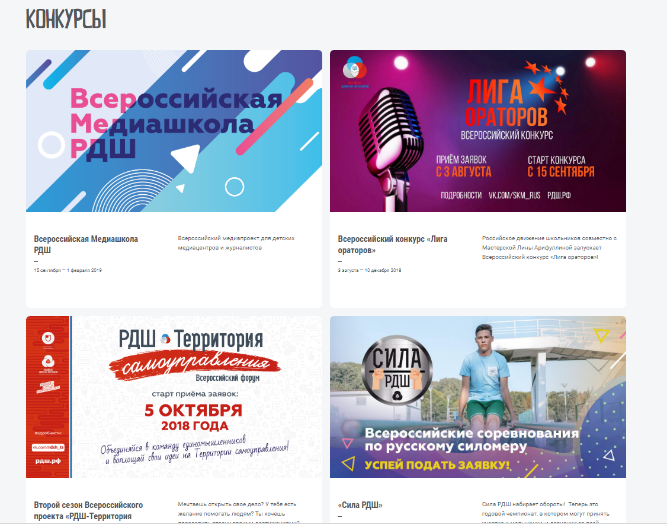 «Российское движение школьников»
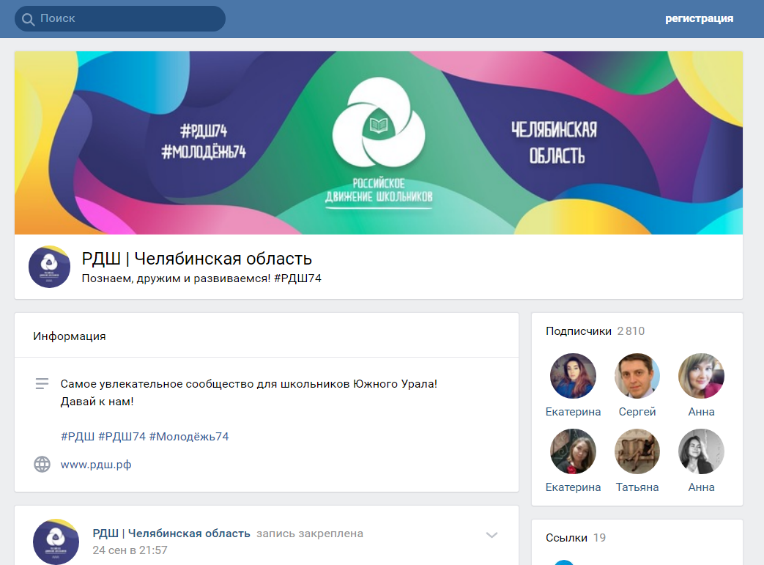 «Российское движение школьников»
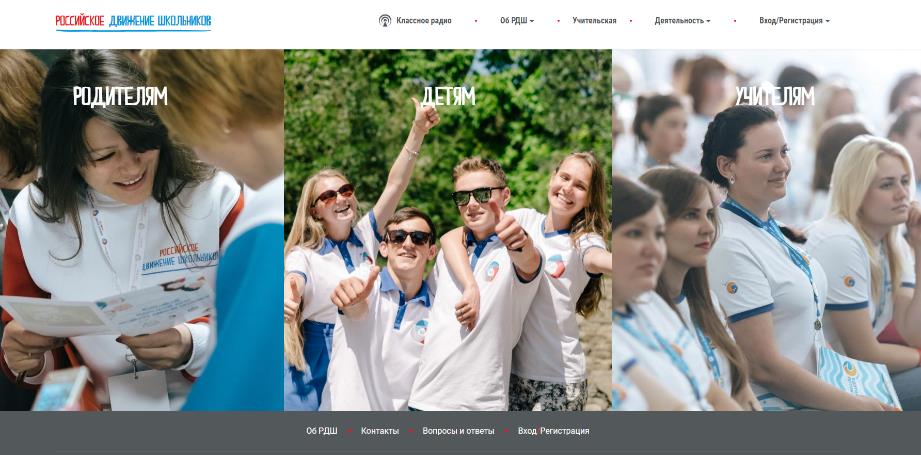 Общеобразовательная организация
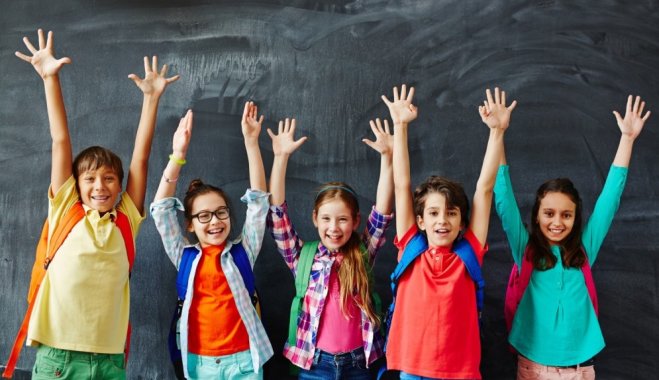 Молодежь выбирает РДШ!
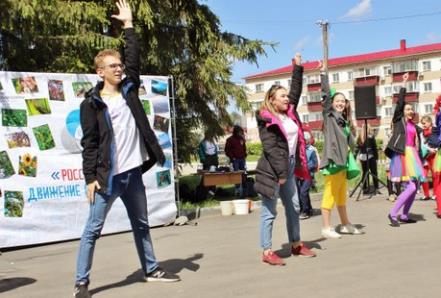 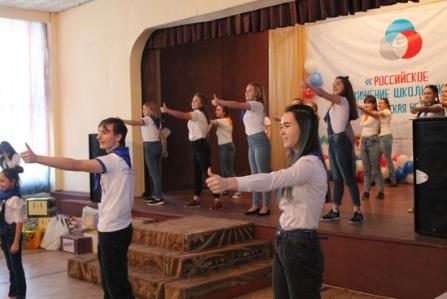 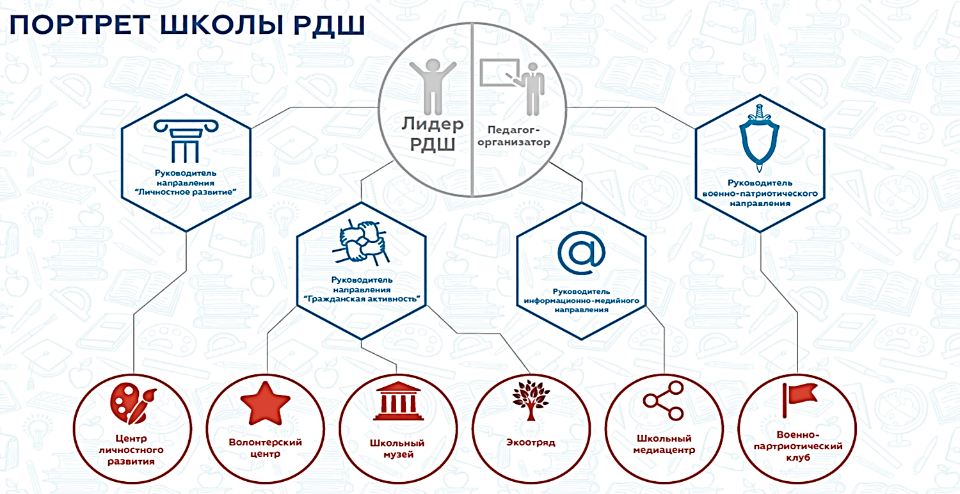 Схема взаимодействия
Волонтёрское движение
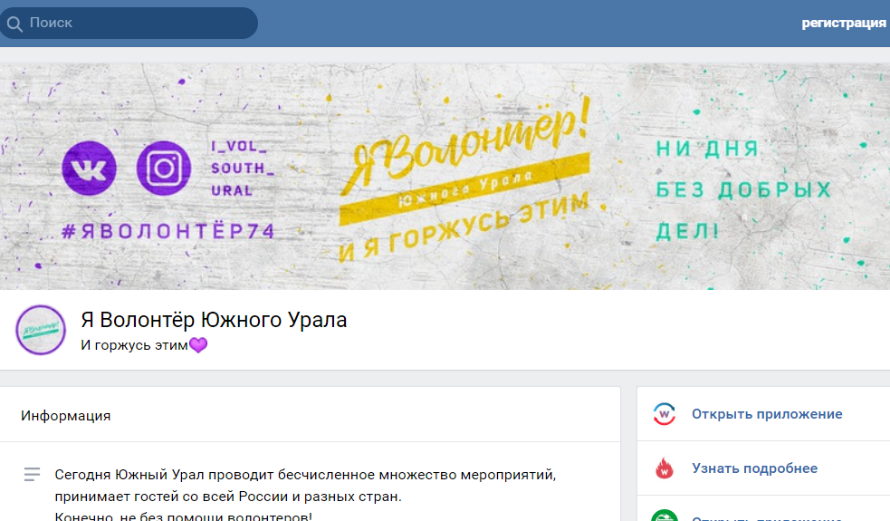 Событийное волонтёрство
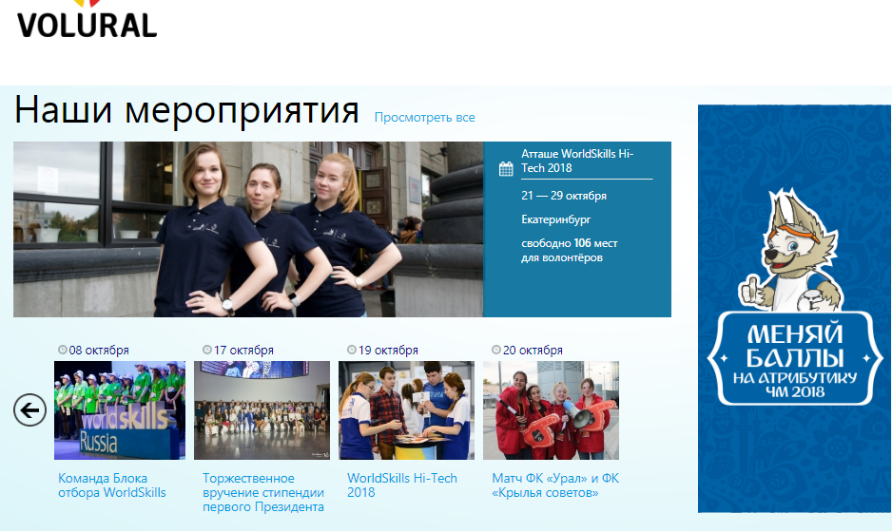 Лидерское движение
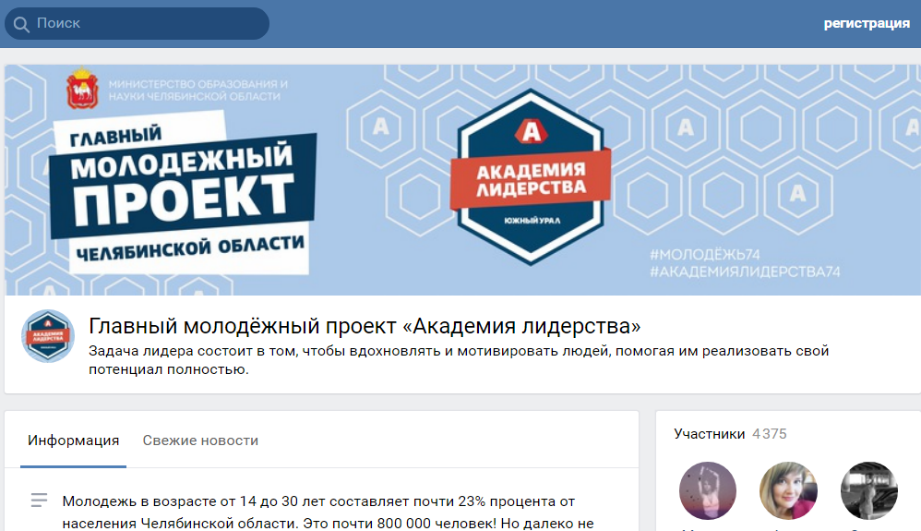 Научное общество учащихся
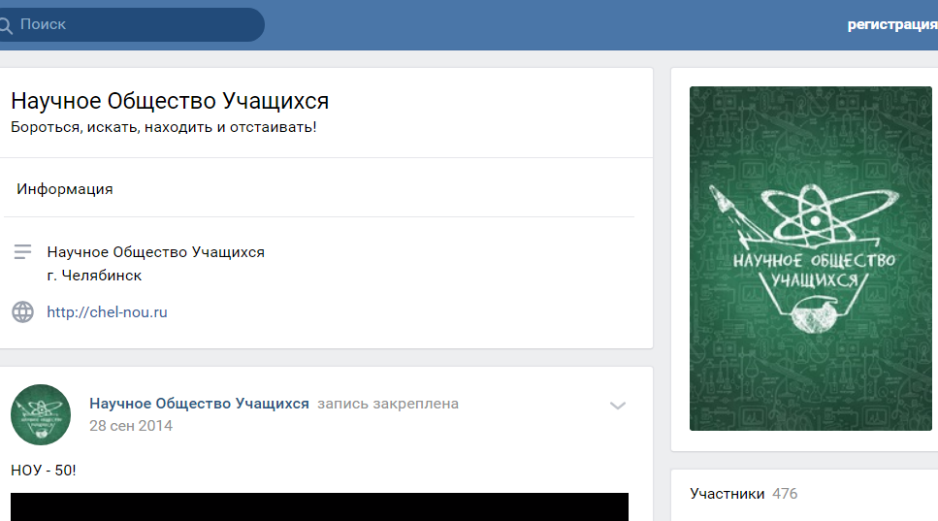 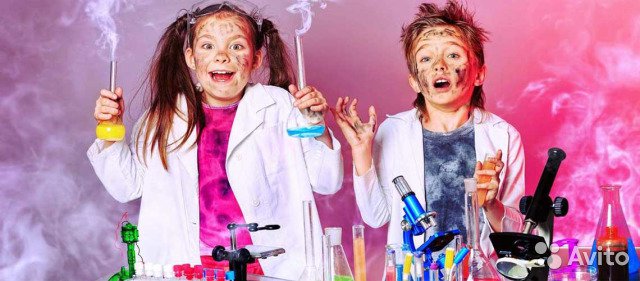 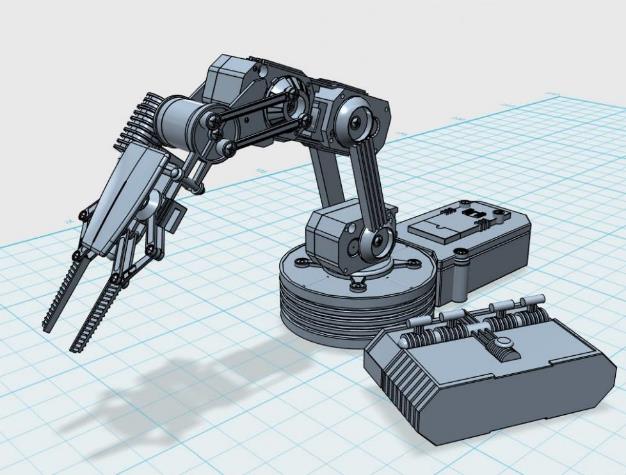 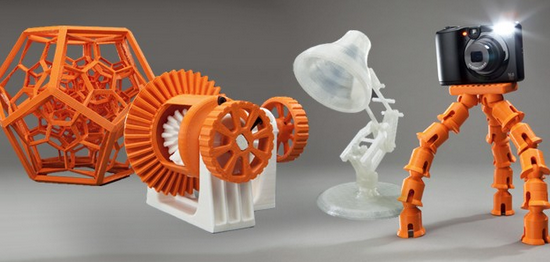 тренинги социальной компетентности, позволяющие сформировать позитивное мировосприятие, уверенность в своих силах, способность формулировать собственные интересы;
деятельностные лаборатории, посвящённые основным современным практикам, позволяющие школьникам освоить их «азы» и включиться в их реализацию на более высоком уровне своих способностей и компетенций;
система проектно-образовательных игр, посвящённых социальному творчеству и формирующих у школьников деятельностную установку;
культурно-просветительские программы, рассчитанные на детей разного возраста, реализуемые в виде системы интенсивных образовательных блоков, мастерских, краткосрочных погружений модульного типа.
Проект доступного дополнительного образования для детейhttps://ipk74.ru/pddod/
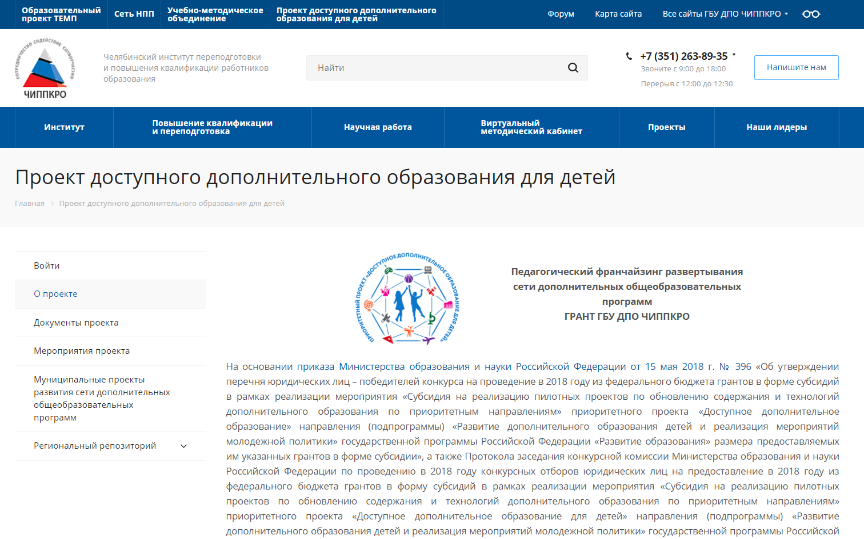 Ознакомительная программа«Спешите делать добро» (фрагмент)
Базовая программа«Волонтерская (добровольческая) деятельность» (фрагмент)
Специализированная программа«Событийное волонтёрство и технология игры» (фрагмент)
Ознакомительная программа«Развитие лидерства» (фрагмент)
Базовая программа«Вектор» (фрагмент)
Базовая программа«Вектор» (фрагмент)
Базовая программа«Вектор» (фрагмент)
Специализированная программа«Школа ораторского мастерства «Глаголь» (фрагмент)
Интегрированная программа«ЧеМодАН» (фрагмент)
Главный механизм – значимая деятельность
воспроизводить жизненные ситуации, опираться на детские впечатления повседневной жизни;
вызывать личную заинтересованность ребенка и понимание им социальной значимости результатов своей деятельности;
предлагать ребенку активное действие, связанное с планированием деятельности, обсуждением различных вариантов участия, с ответственностью, с самоконтролем и оценкой;
предполагать взаимопомощь, вызывать потребность в сотрудничестве.
Планируемые результаты
1) развитие социальной сферы личности (основное обогащение происходит за счет появления новых социальных представлений, освоения элементарных социально-нравственных понятий);
2) рост стремления к социально-нравственной самореализации через желание совершать социально значимые поступки;
3) расширение круга эмоционально окрашенных социальных отношений ребенка с окружающими;
4) обогащение компетенций, освоение навыков самостоятельной творческой деятельности.
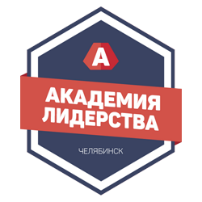 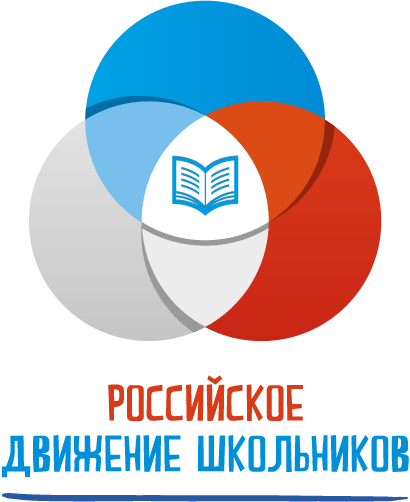 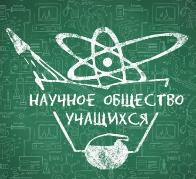 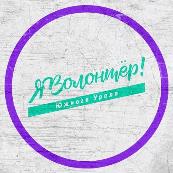 Использование ресурсовРоссийского движения школьников,научного общества учащихся, волонтёрского и лидерского движений в проектировании и реализации дополнительных общеобразовательных программ